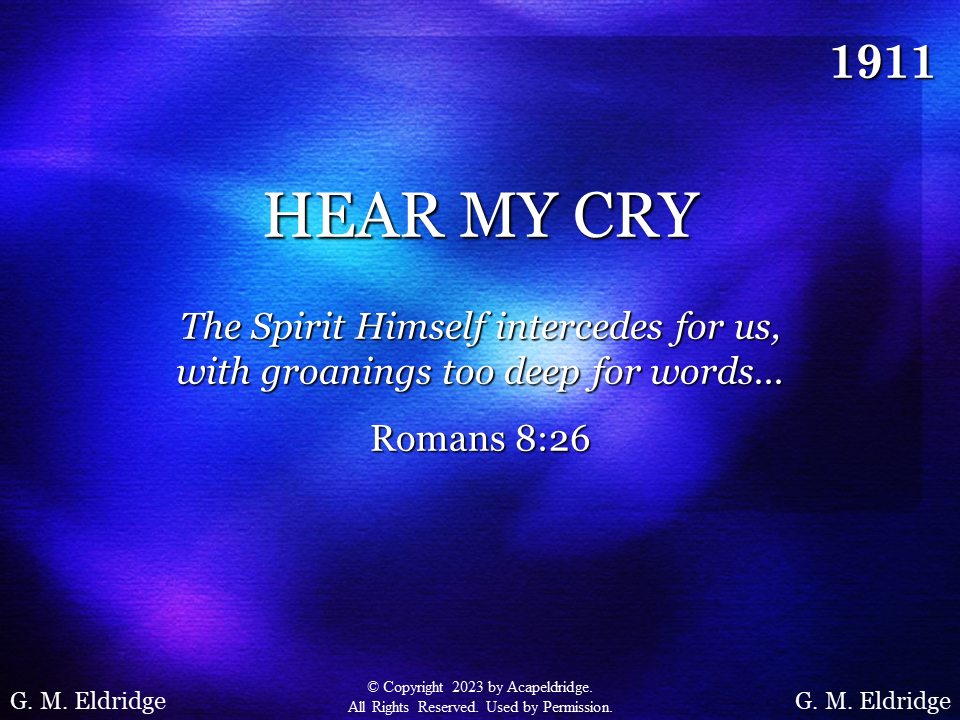 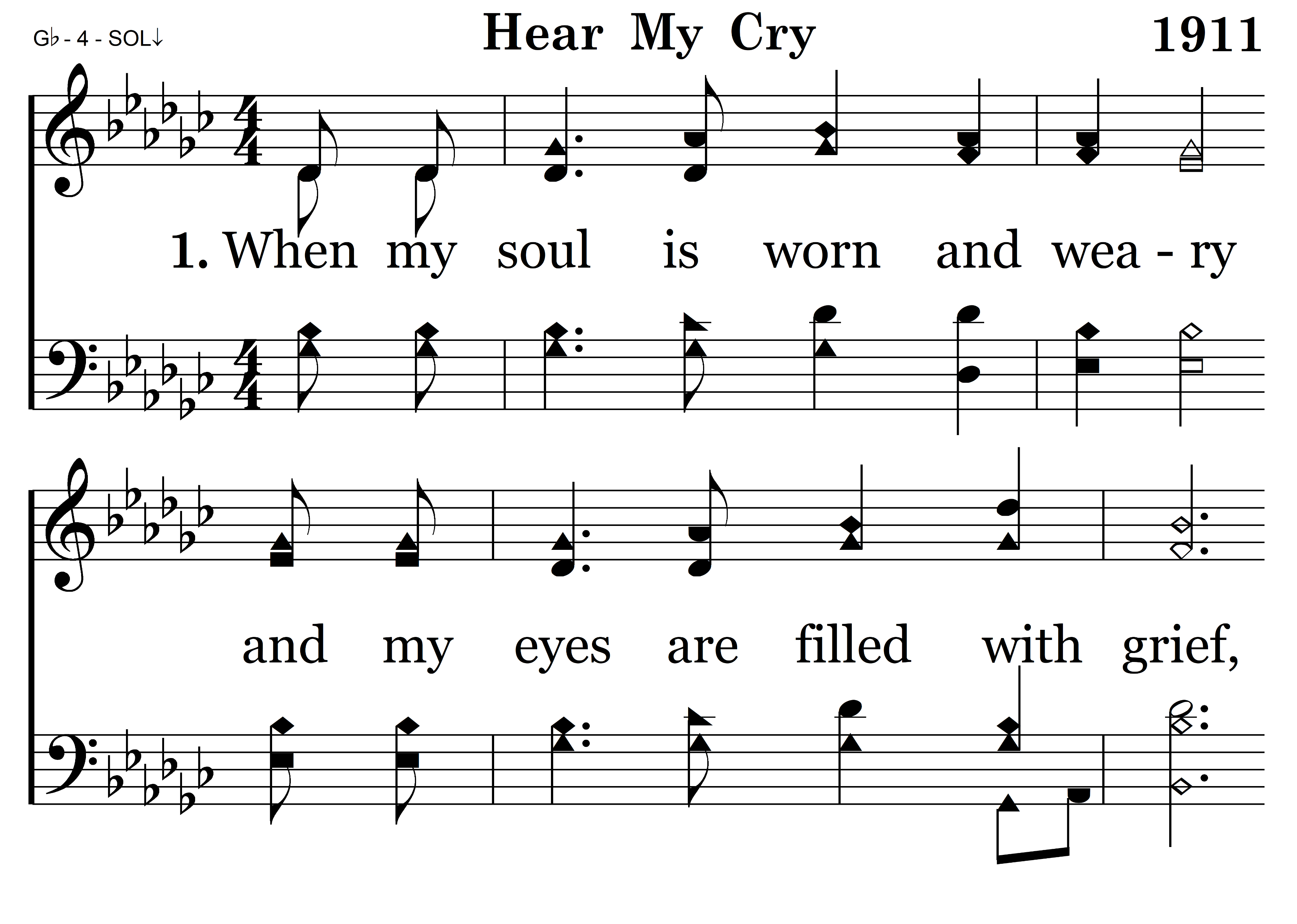 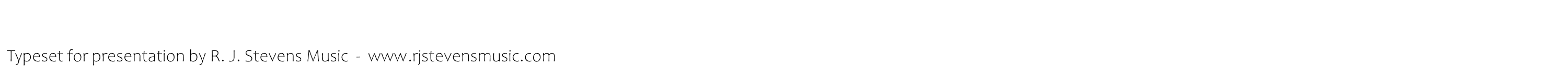 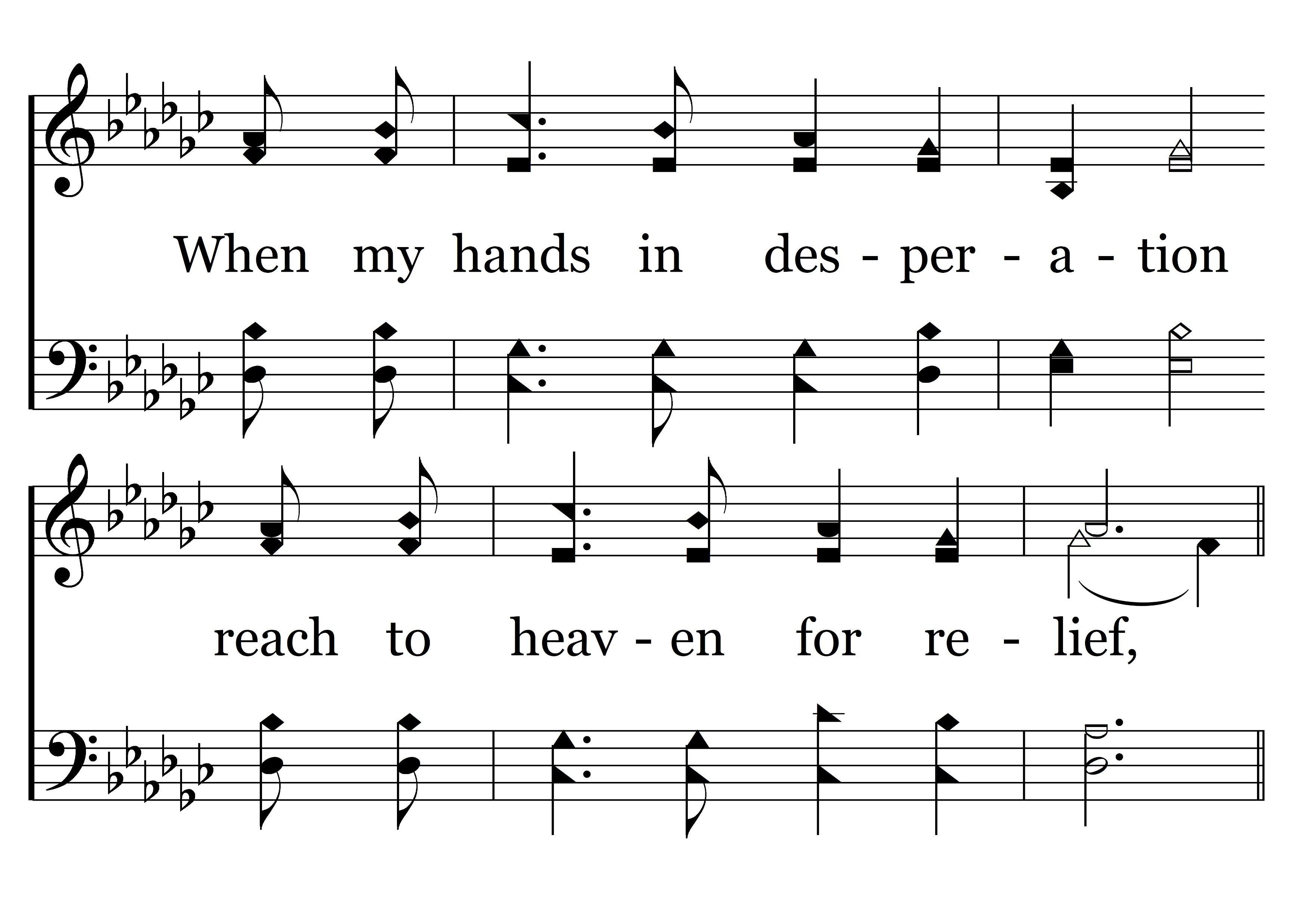 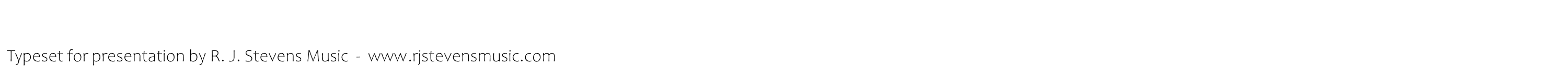 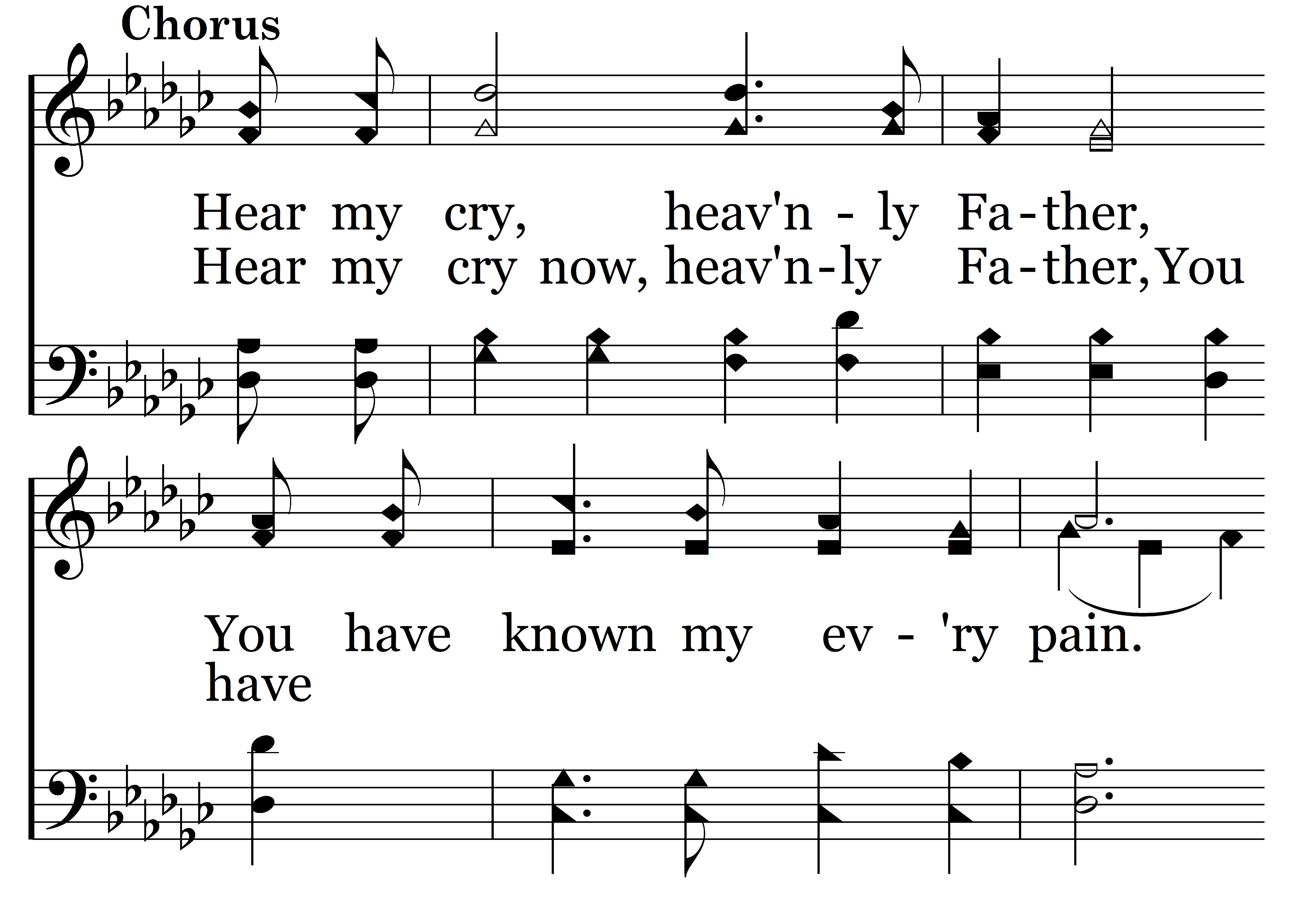 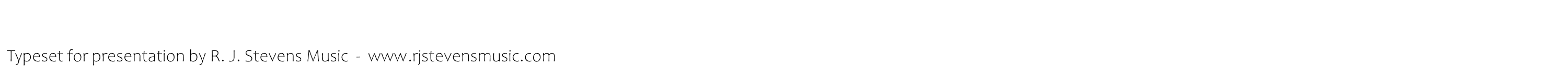 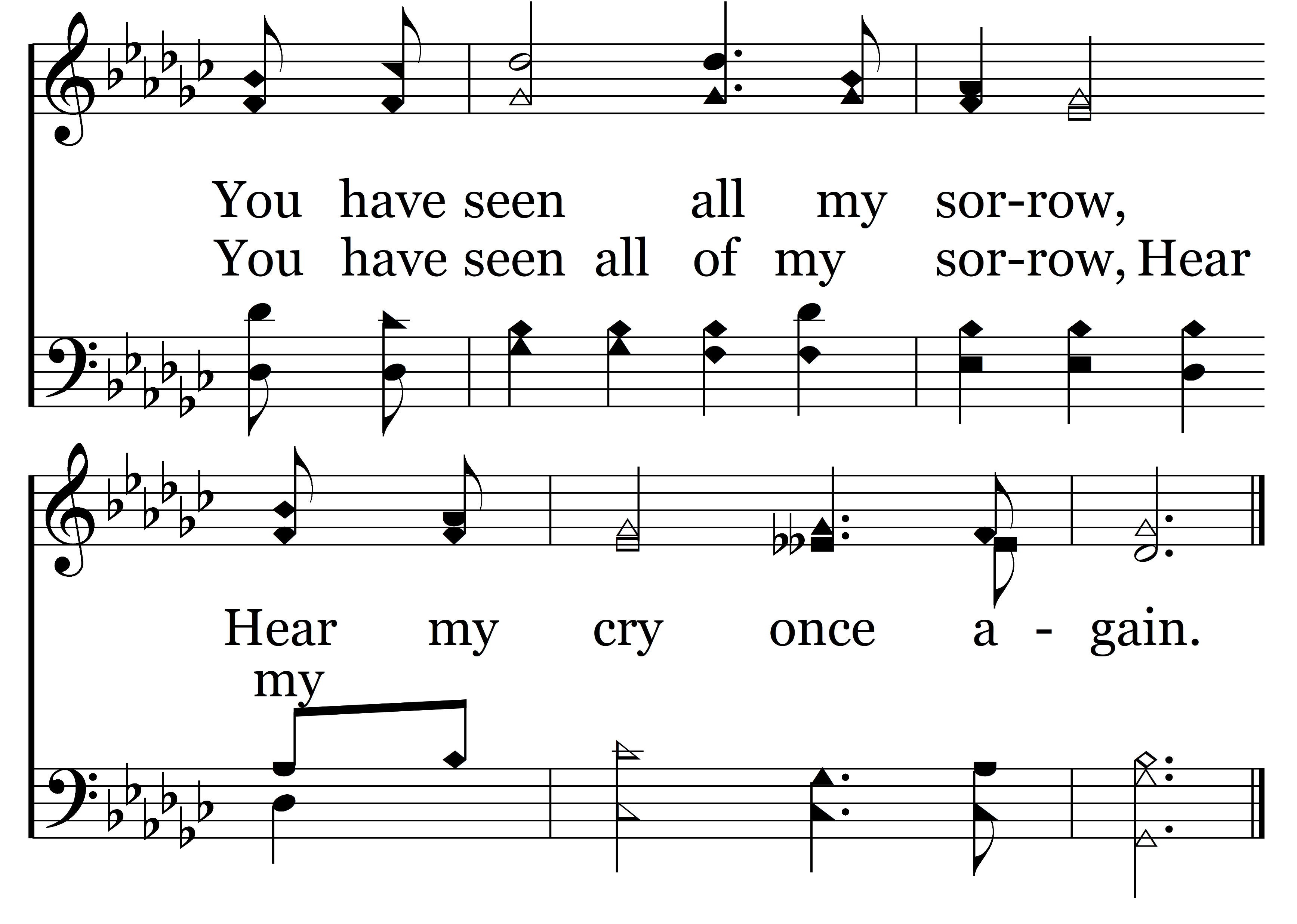 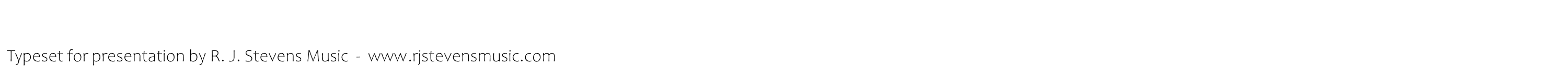 End of Verse 1
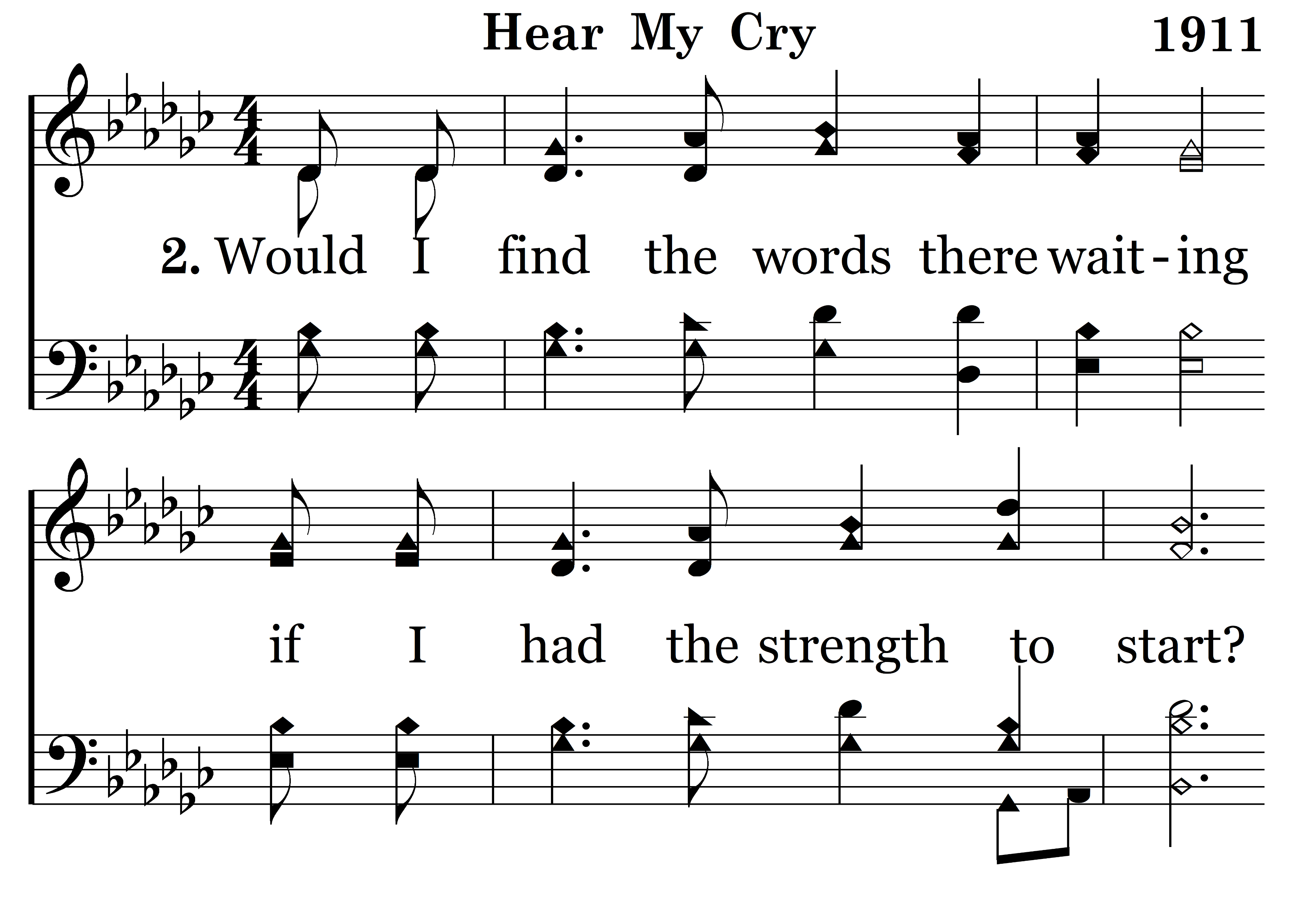 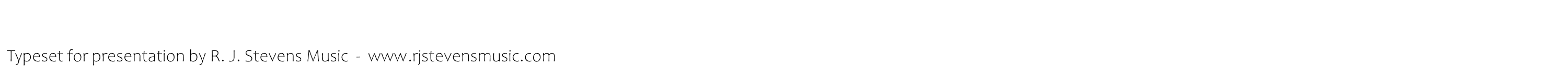 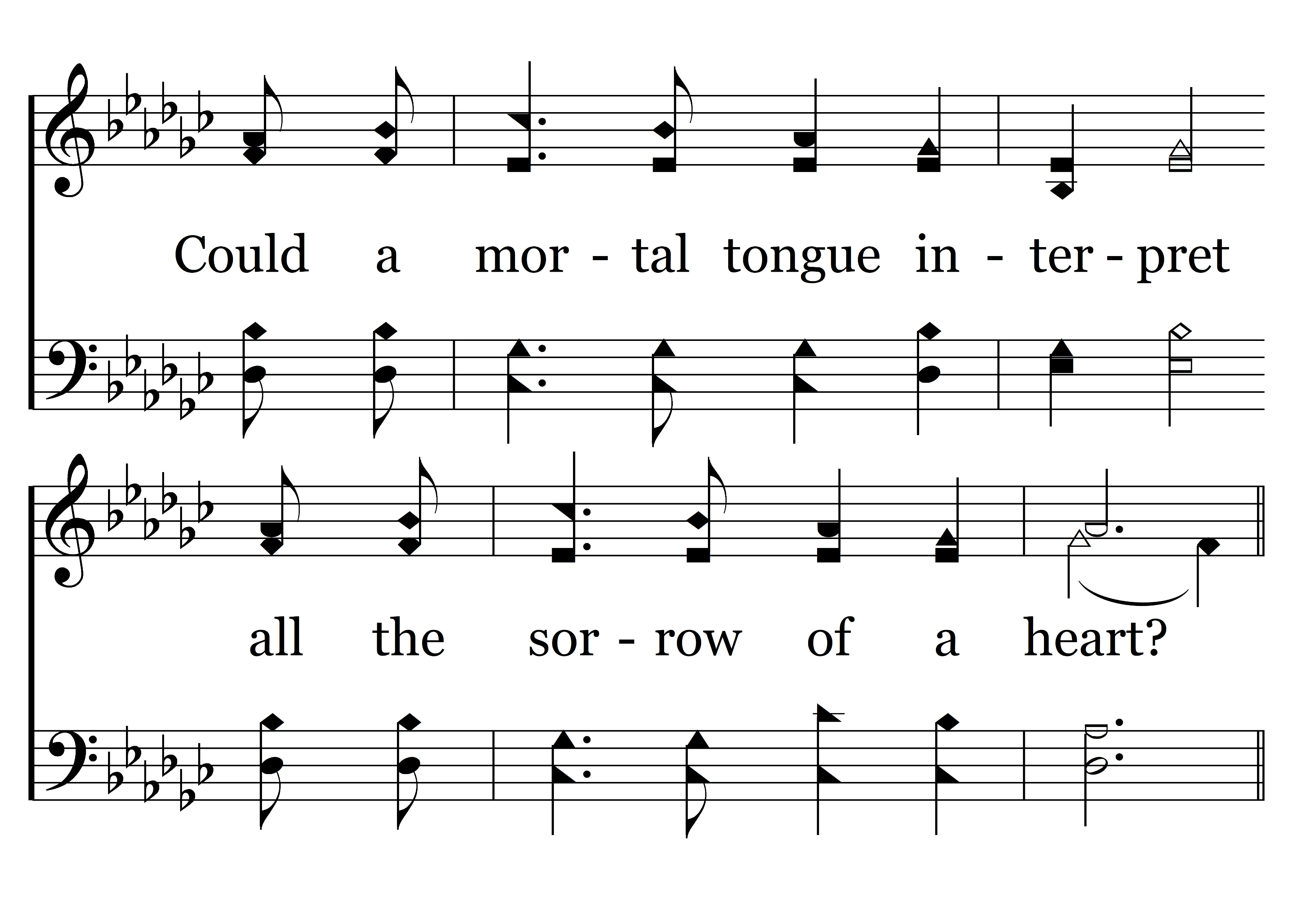 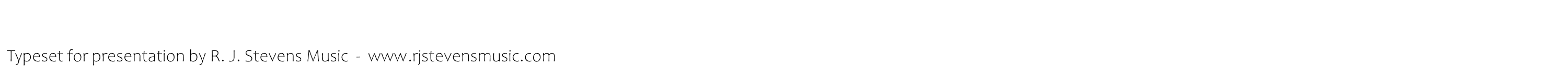 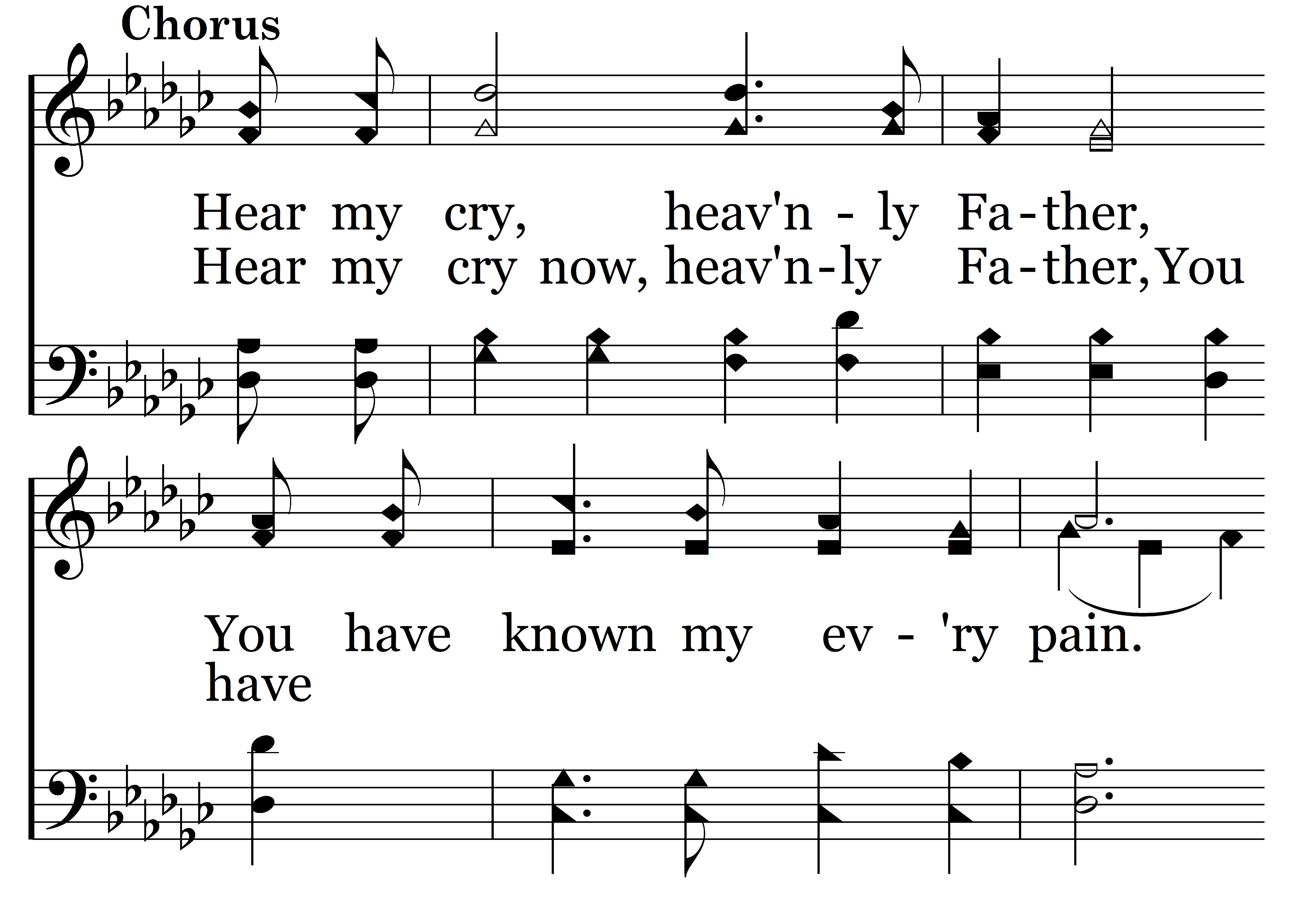 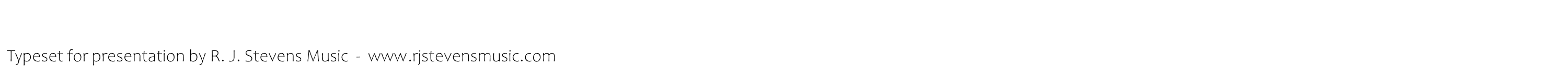 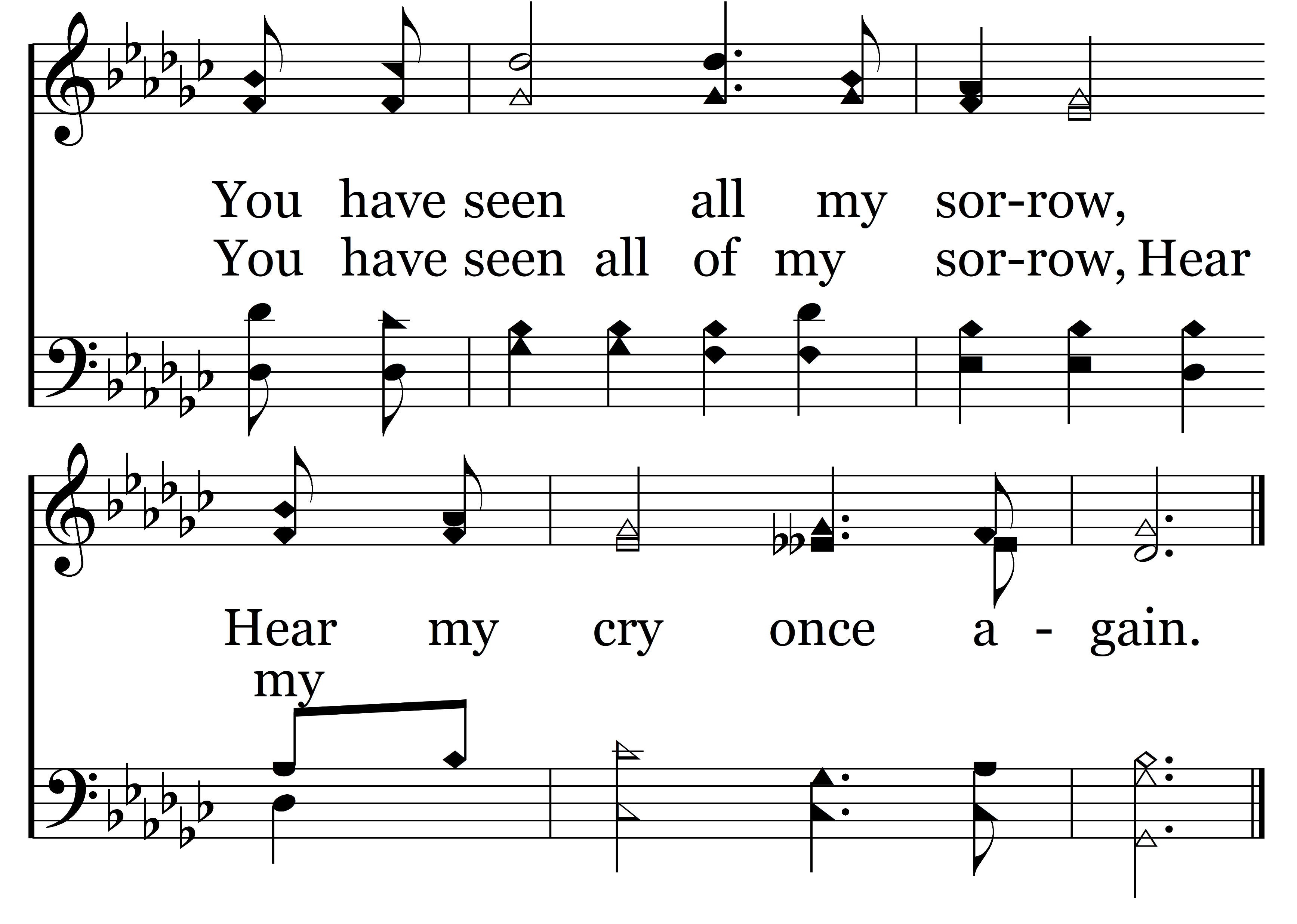 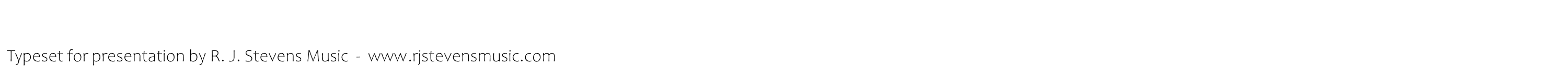 End of Verse 2
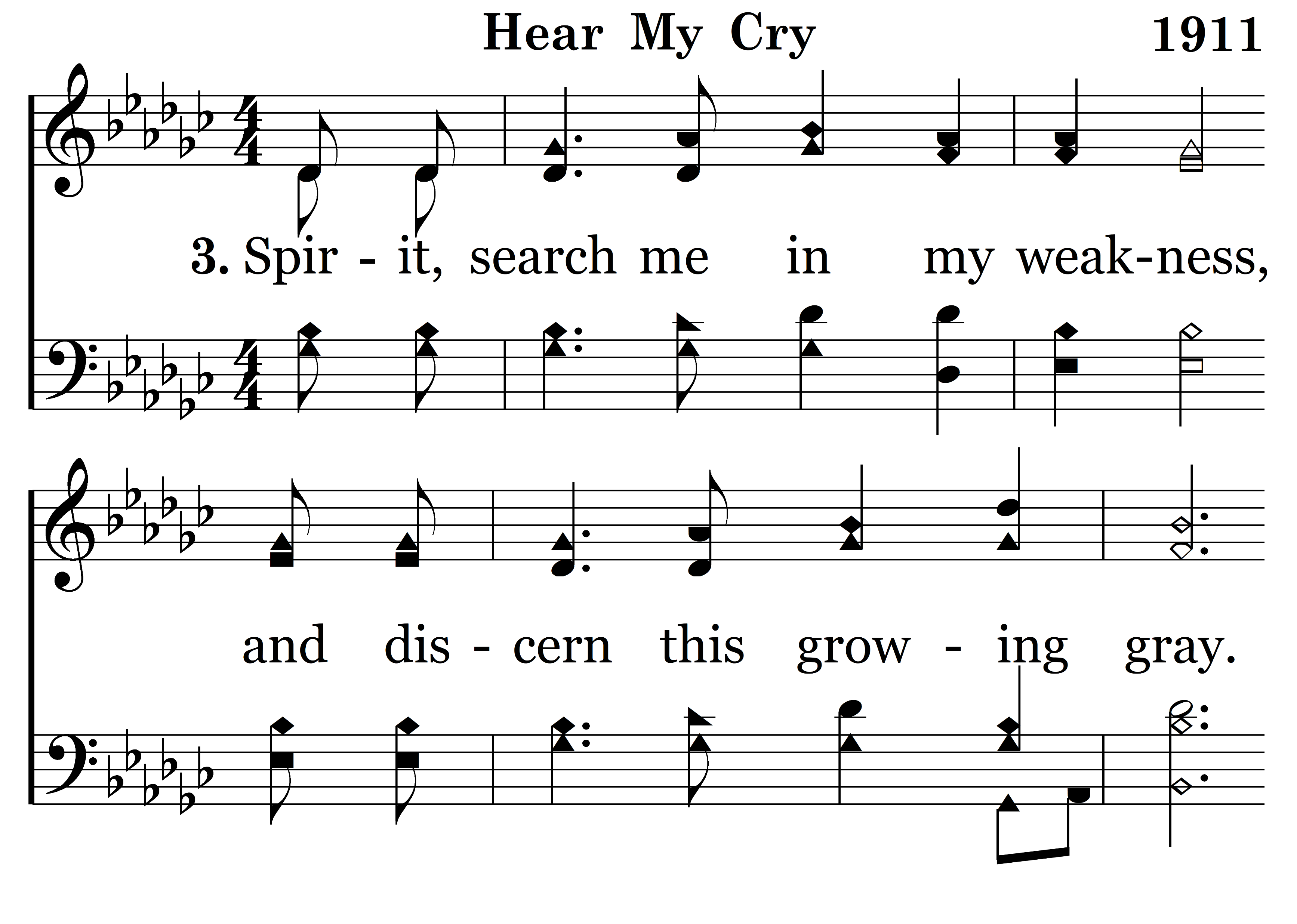 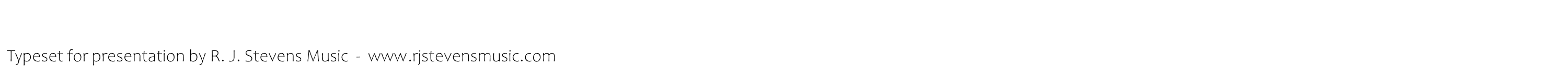 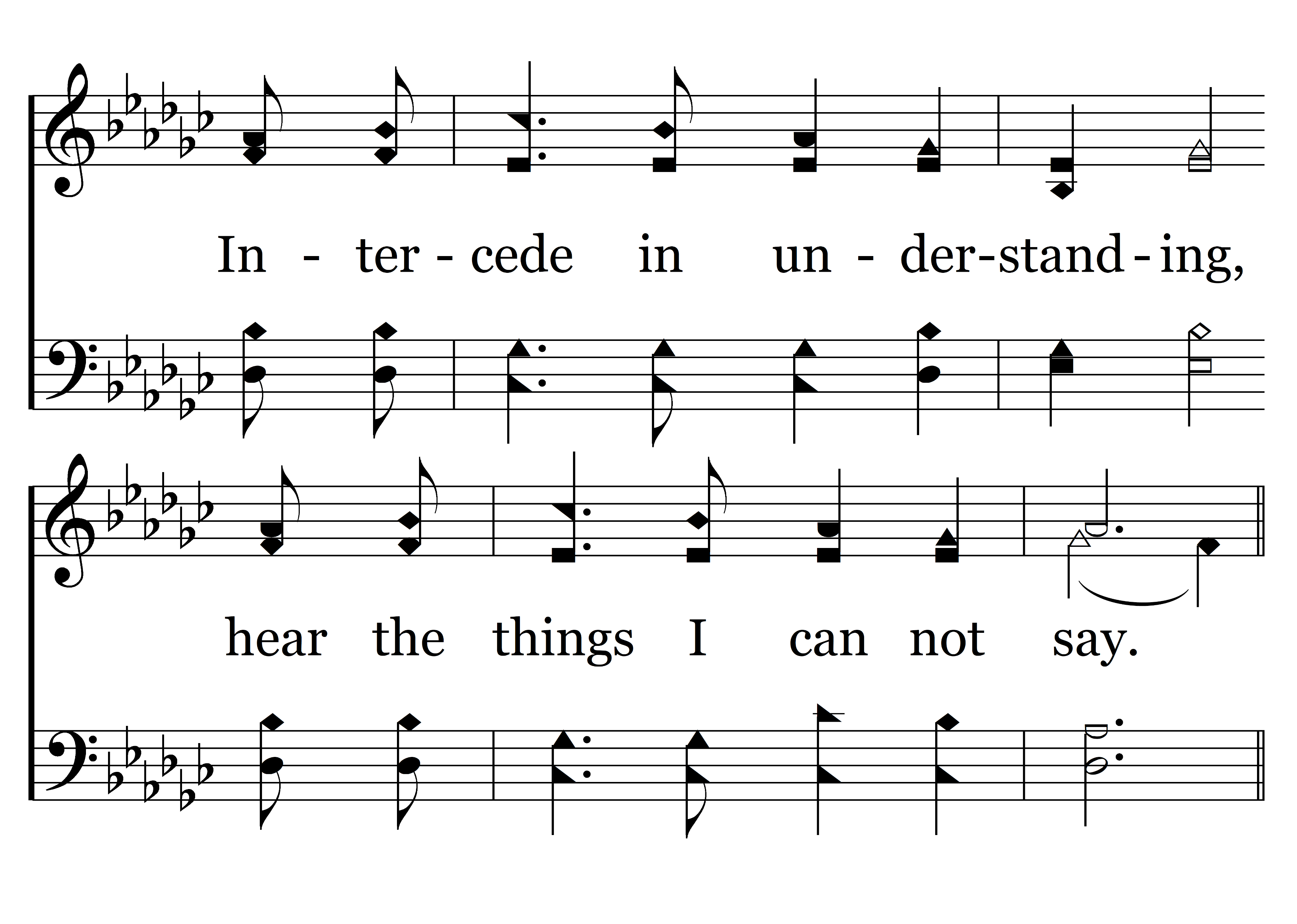 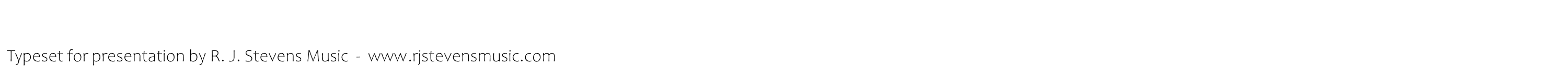 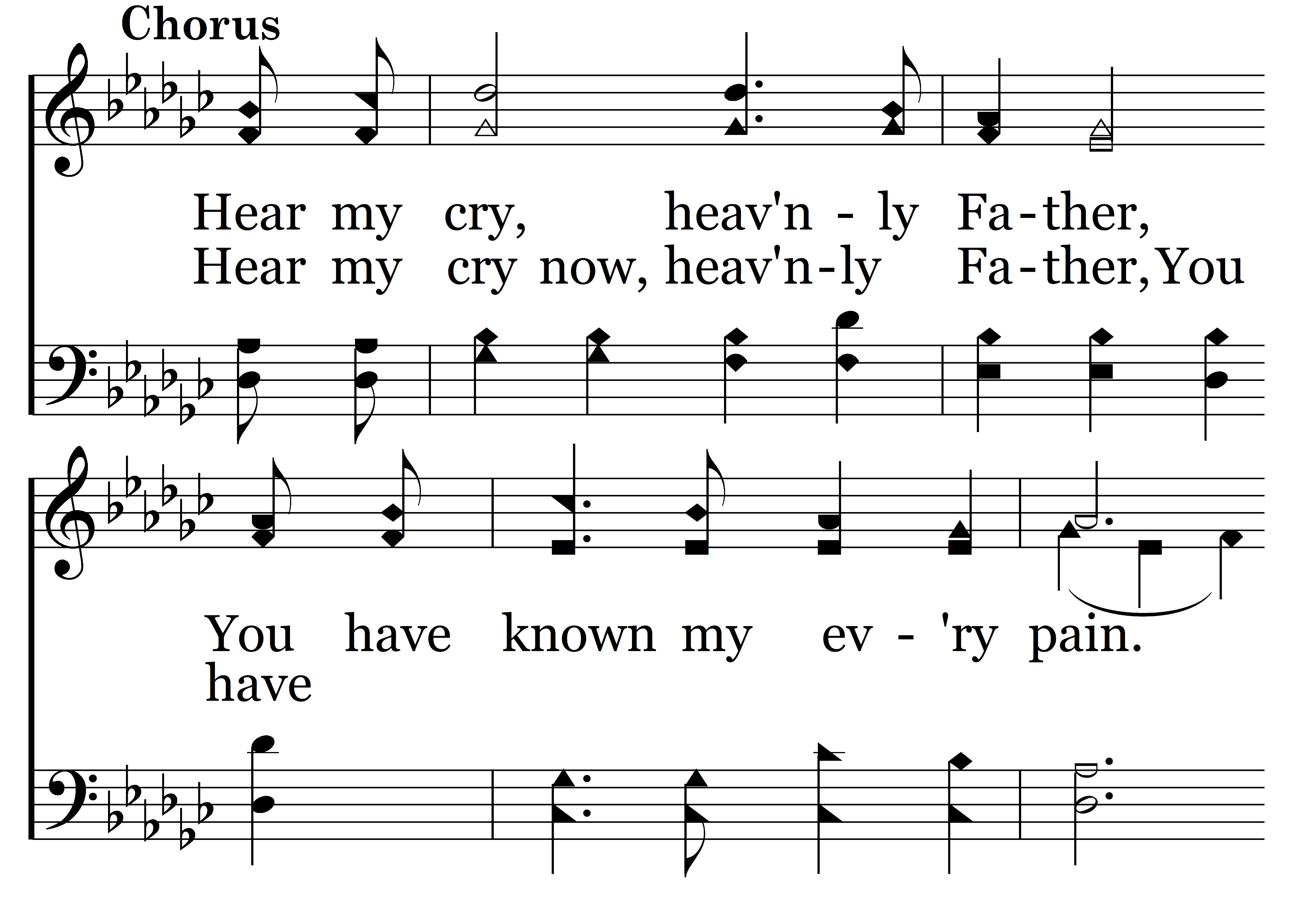 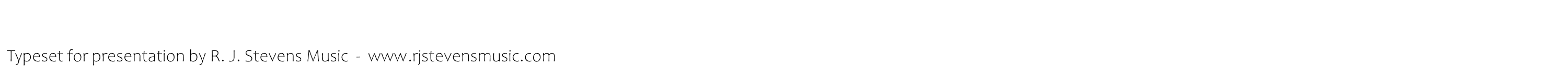 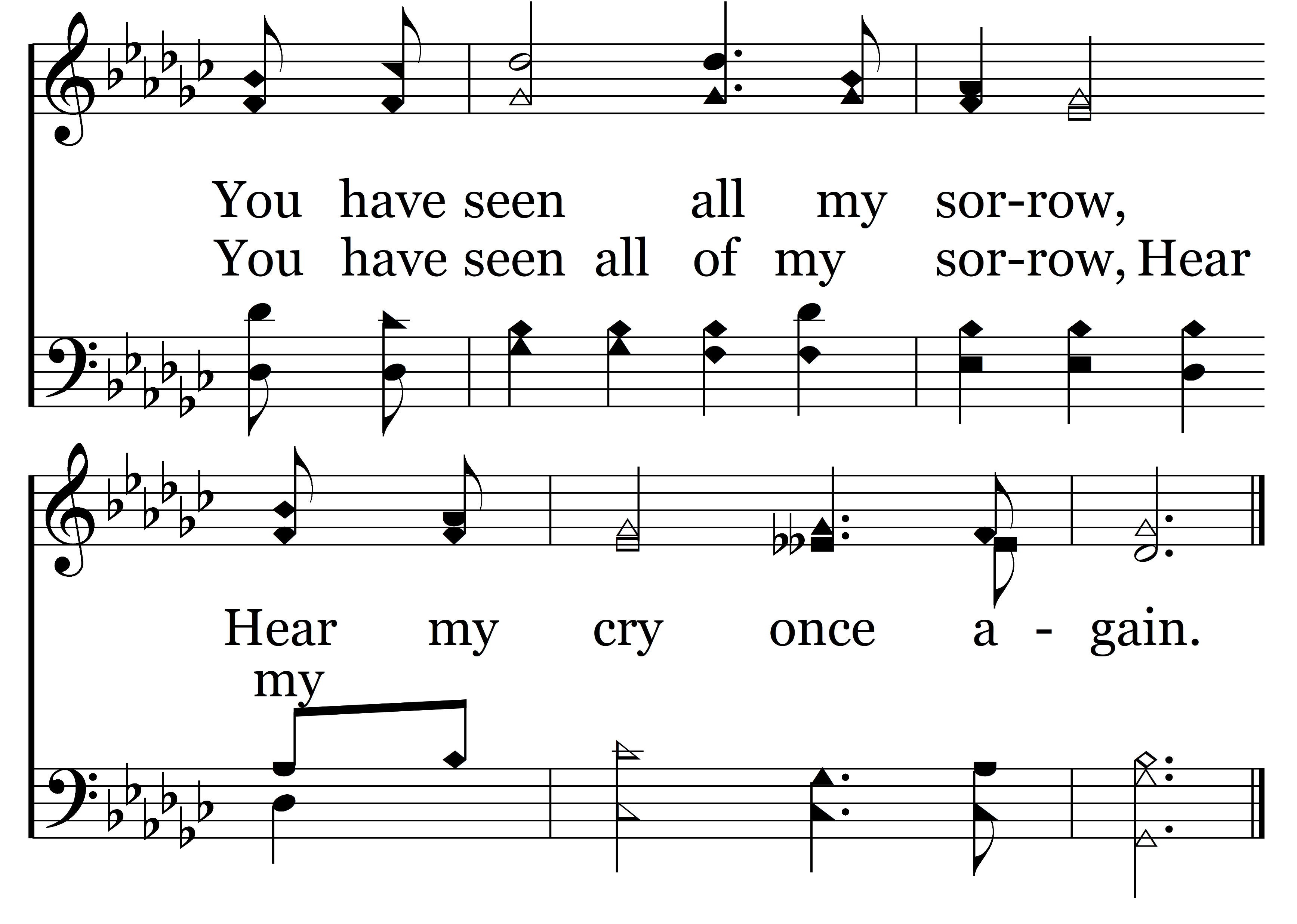 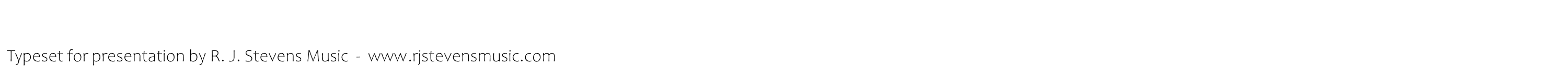 End of Song